Equations of Lines
BEFORE BEGINNING THIS MODULE, MAKE SURE YOU ARE ONLY USING THE MOZILLA FIREFOX OR GOOGLE CHROME BROWSER.  DO NOT USE INTERNET EXPLORER!!
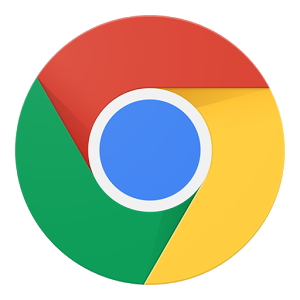 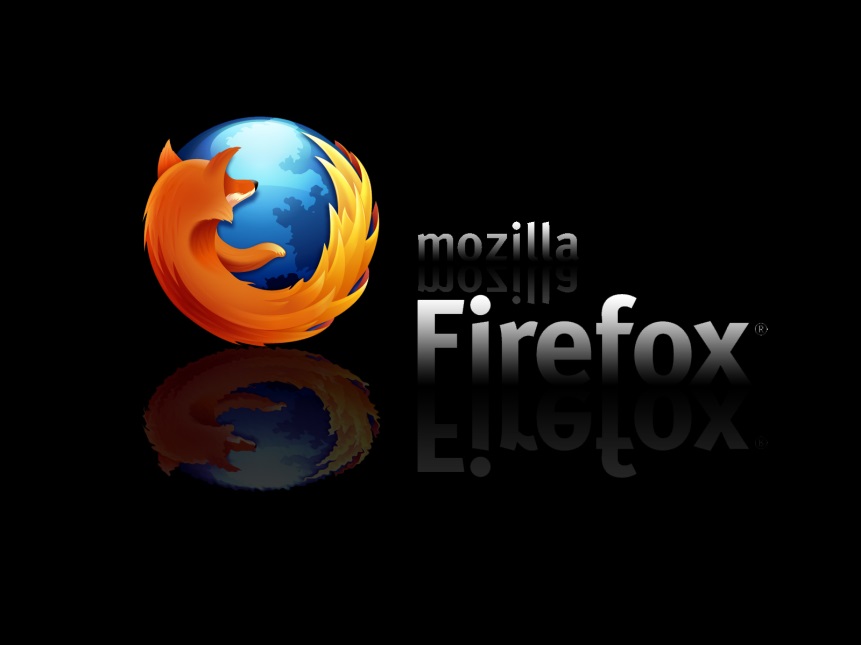 Equations of Lines
PLEASE READ ALL DIRECTIONS CAREFULLY!!
 
Today you will begin/complete a module, but first a few computer lab norms:
 
1) NO FOOD OR DRINK IN THE LAB
2) NO CELL PHONES – ZERO TOLERANCE!
3) NO MUSIC WEBSITES OF ANY SORT
4) DO NOT TOUCH ANYTHING BESIDES THE COMPUTER STATION YOU’RE USING
5) NO LOUD TALKING
6) BE MINDFUL OF POWER CORDS
Equations of Lines
WARM UP – 5 MINUTES
TO BE COMPLETED ON YOUR WARM UP PAPER.
1.  Graph the equation 5x + 2y = 10 using intercepts.  Use your graph paper from yesterdays warm up.
Equations of Lines
Equations of Lines
ONLINE MODULE
Tuesday, October 25, 2016
TARGETS
Write an equation of a line given information about the graph.
Solve problems by writing equations.
Equations of Lines
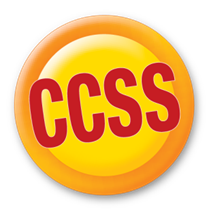 Content Standards
 
A-AF1 Solve problems involving applications of linear equations

M-SG1 Graphically represent the solution to a linear equations and the solution to a system of linear equations in two variables.

Mathematical Practices
2 Reason abstractly and quantitatively.
3 Construct viable arguments and critique the reasoning of others.
6 Attend to precision.
8 Look for and express regularity in repeated reasoning.
Equations of Lines
Essential Question:
Is it true that a line with a slope of 1 always passes through the origin?  Explain your reasoning.
Equations of Lines
Completing the Module
 
Step 1) Copy the following objectives in your notes:

Write an equation of a line given information about the graph
Solve problems by writing equations of lines

Step 2) Review the remaining slides in this Powerpoint (you must click through each slide, it is not automated), directions will continue after the end of the slideshow.
Equations of Lines
LESSON 3-3: Equations of Lines
Nonvertical Line Equations
Slope-intercept form
Point-slope form
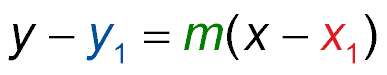 y = mx + b
Equations of Lines
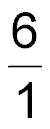 Use the slope of 6 or      to findanother point 6 units up and1 unit right of the y-intercept.
EXAMPLE 1
Slope and y-intercept
Write an equation in slope-intercept 
    form of the line with slope of 6 and 
    y-intercept of –3. Then graph the line.
Answer:
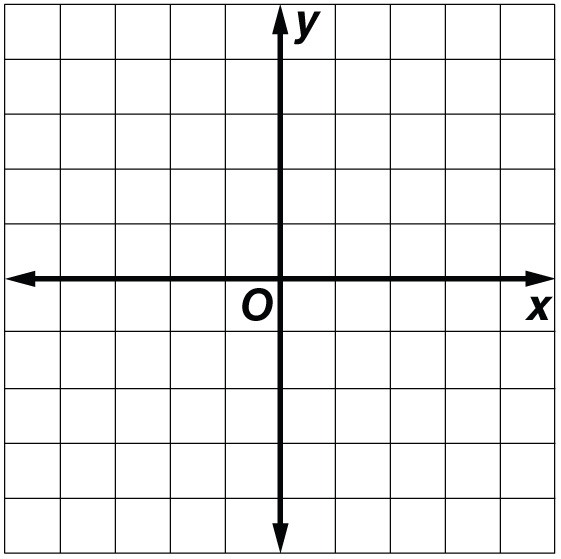 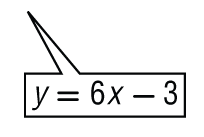 y = mx + b	     Slope-intercept form
y = 6x + (–3)	     m = 6, b = –3
y = 6x – 3           Simplify.
Plot a point at the y-intercept, –3.
Draw a line through these two points.
Equations of Lines
Write an equation in point-slope form of the linewhose slope is         that contains (–10, 8). Then graph the line.
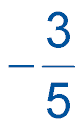 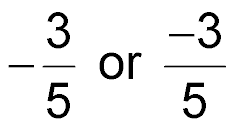 Use the slopeto find another point 3 units down and 5 units to the right.
EXAMPLE 2
Slope and a Point on the Line
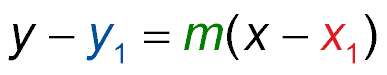 Point-slope form
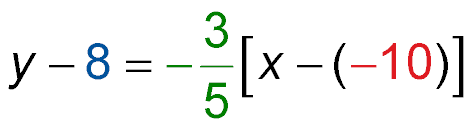 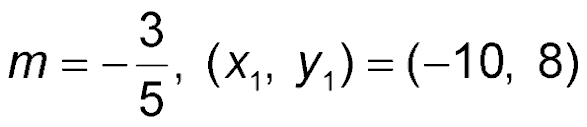 Answer:
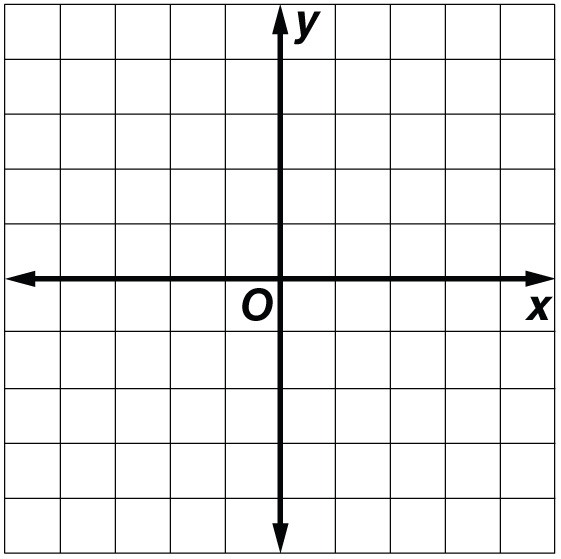 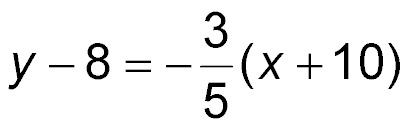 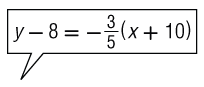 Graph the given point (–10, 8).
Using (4, 9):
Point-slope form
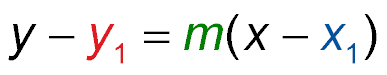 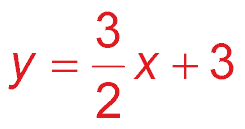 Answer:
Equations of Lines
EXAMPLE 3
Two Points
A. Write an equation in slope-intercept form for a line containing (4, 9) and (–2, 0).
Step 1  First find the slope of the line.
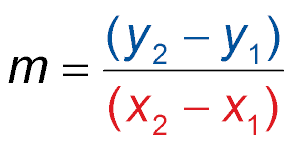 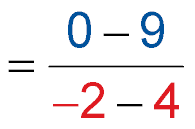 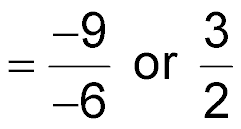 Slope formula
Step 2  Now use the point-slope form and either point    to write an equation.
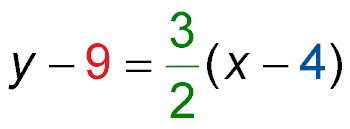 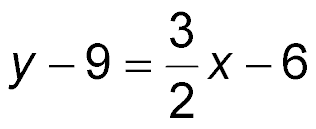 Equations of Lines
Using (4, 9):
Point-slope form
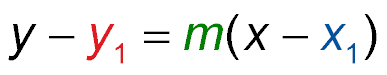 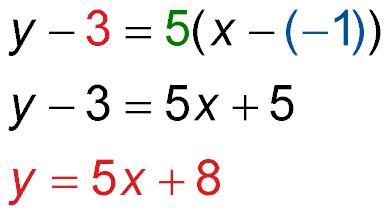 Answer:
EXAMPLE 3
Two Points
B. Write an equation in slope-intercept form for a line containing (–3, –7) and (–1, 3).
Step 1  First find the slope of the line.
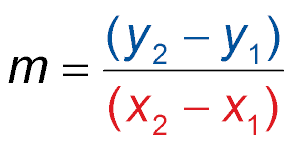 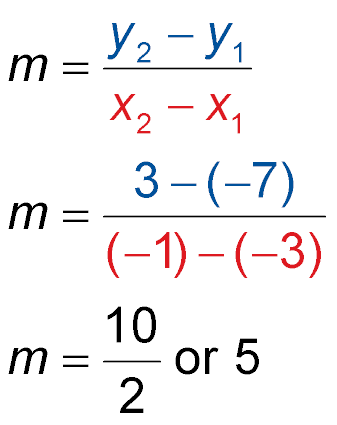 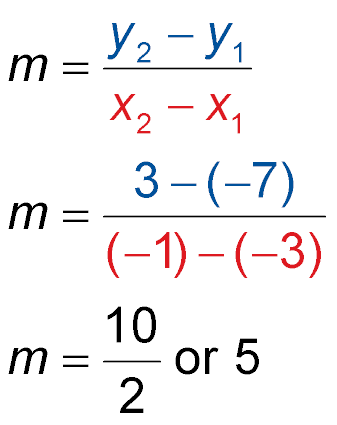 Slope formula
Step 2  Now use the point-slope form and either point    to write an equation.
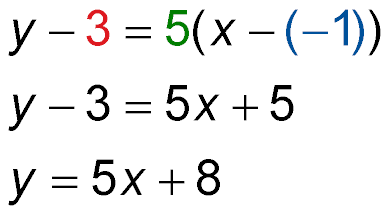 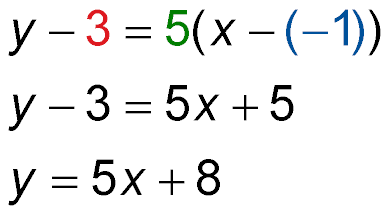 Equations of Lines
Horizontal Line
EXAMPLE 4
Write an equation of the line through (5, –2) and (0, –2) in slope-intercept form.
Step 1
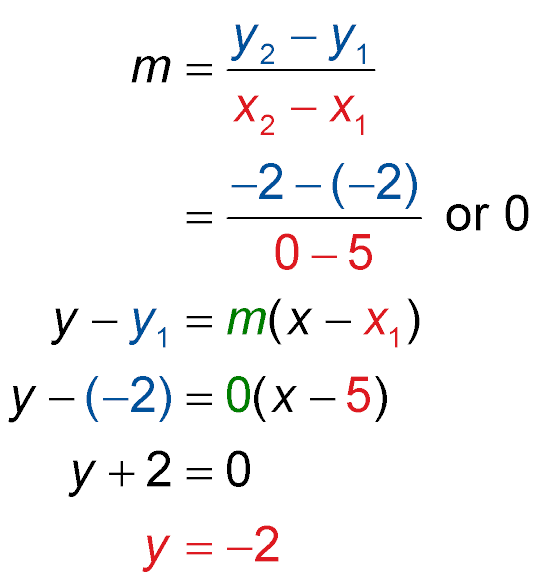 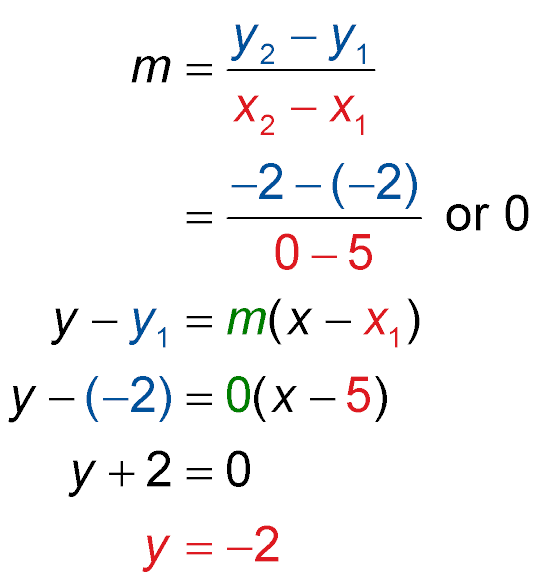 This is a horizontal line.
Slope formula
Step 2
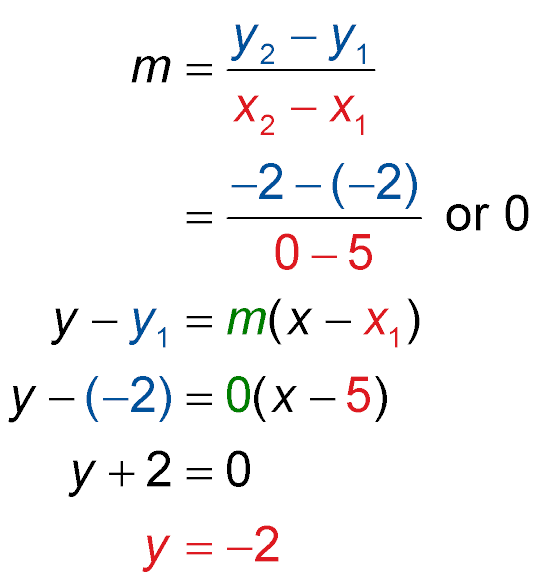 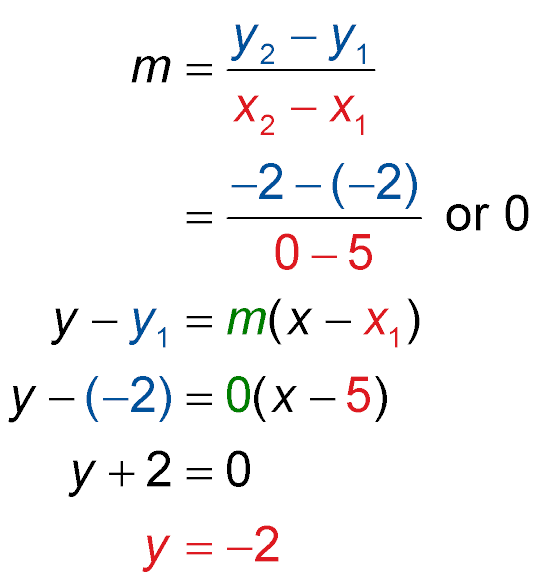 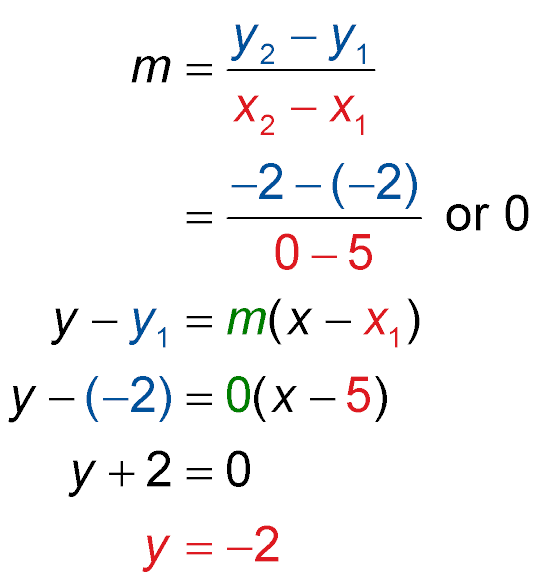 Answer:
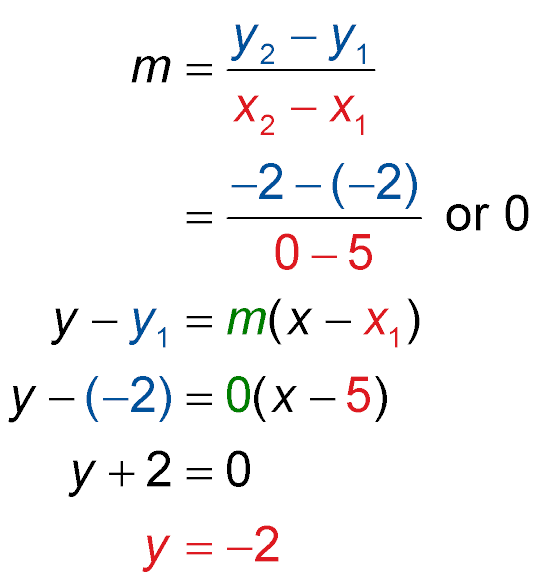 Equations of Lines
Completing the Module (cont.)

Step 3) View the video clip Find the Equation of a line Using Point-Slope Form

Step 4) View the video clip Equation of a Line Given a Slope and a Point


Step 5) Open the worksheet Writing Equations of Line Online Module (in the Online Modules section) and complete items 2, 6, 10, 12, 16, and 20 all on a separate sheet of paper. Hand in before you leave.
Equations of Lines
Closure

 
1) Check your work area before you leave.

2) Close all computer programs, but do log off. 

3) Return all calculators.

4) Take your personal belongings.


HAVE A GREAT DAY!
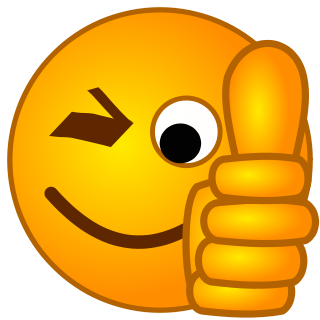